Cancer
Joy Mennings and Joyce Lomans
Contents
Why did we choose this subject?
Why is cancer a social issue?
What is cancer?
Most common kinds of cancer
What causes cancer?
Cancer in Europe
Our opinions
Questions?
Why did we choose this subject?
Family
Consequences
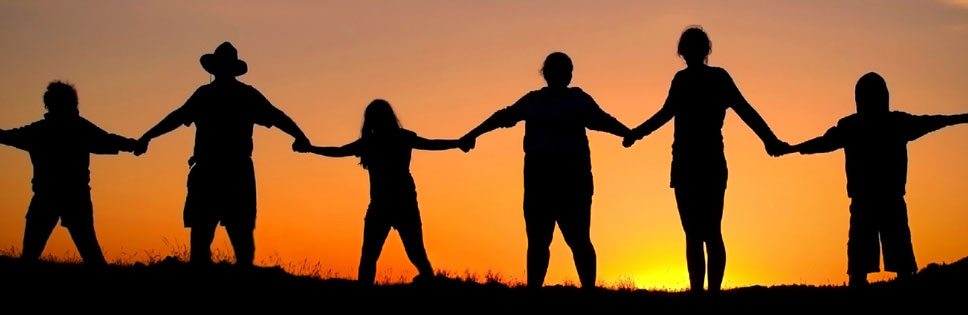 Why is cancer a social issue?
Many people
Social and emotional issues
Physical issues
Friends and family
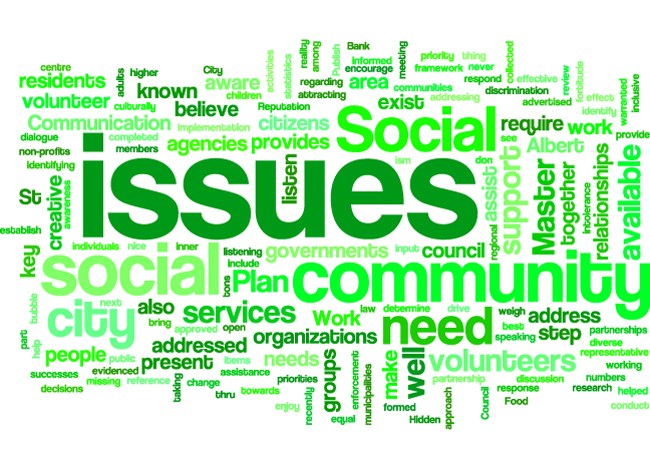 What is cancer?
Related diseases
Cells
Tumours
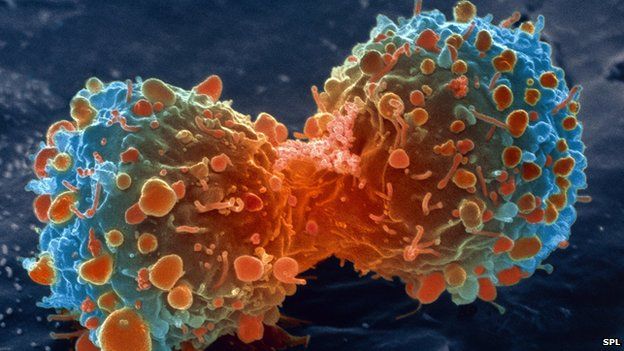 Most common kinds of cancer
Breast cancer
Prostate cancer
Colon cancer
Skin cancer
Lung cancer
Children with cancer
CAUTION-list
What causes cancer?
Genetic disease
Sun and SUV
Radiation exposure
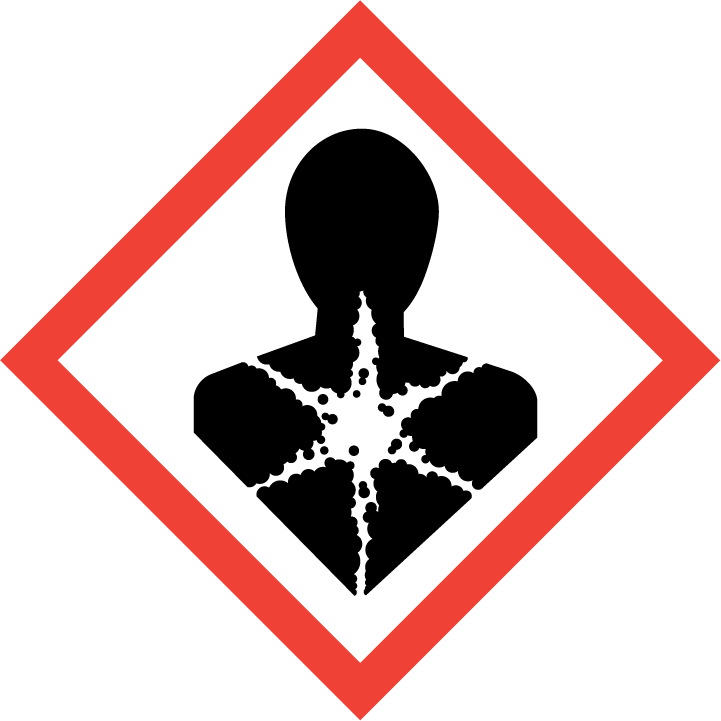 Cancer in Europe
ECHI-indicators
Incidence
Amount of deaths
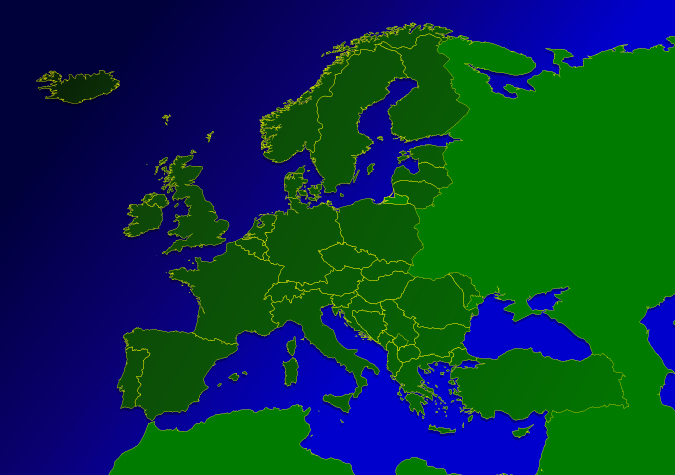 Our opinions
Joy
Joyce
Questions?